2º Edição/ 2018
                                                               Módulo I
Políticas sobre Drogas e Saúde Mental: marcos legais, diretrizes e conceitos fundamentais
Altieres Edemar Frei
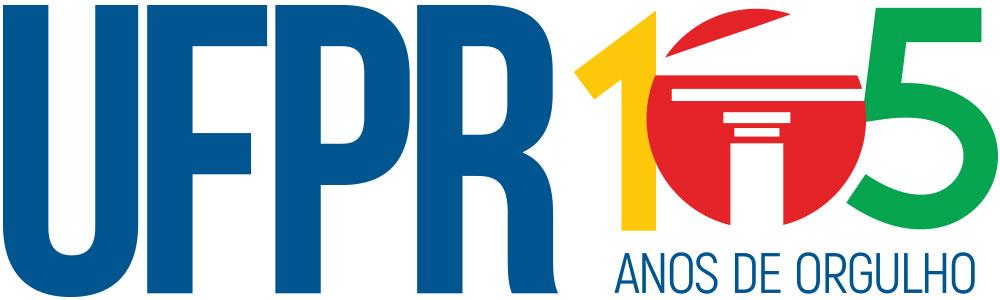 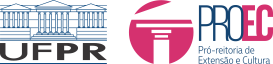 Clique nos links para acessar as apresentações:
1. Proposições sobre a História do Proibicionismo
https://prezi.com/view/VR4h44qjMwYmizrpRveb/

2. "Dependência Química" e Sociedade”
https://prezi.com/view/Ns5xidDyIpMQnHdvvxN3/
Altieres Edemar Frei
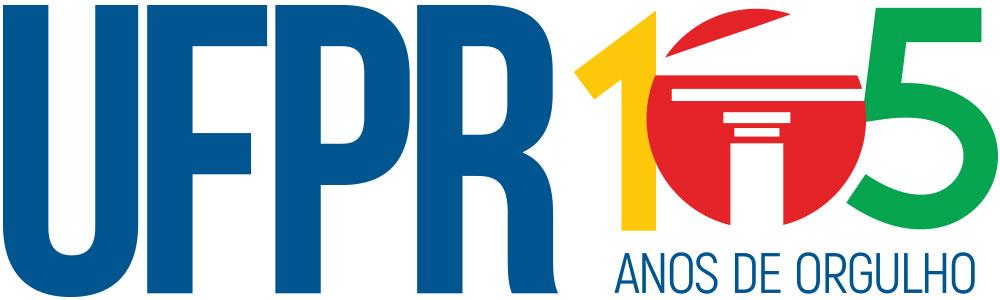 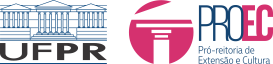 Clique nos links para acessar as apresentações:
3. A fabricação do Vício - Henrique Carneiro
https://prezi.com/view/Ns5xidDyIpMQnHdvvxN3/

4. Michel Foucault e o nascimento da Medicina Social
http://prezi.com/r_dlxlzknn5h/?utm_campaign=share&utm_medium=copy
Altieres Edemar Frei
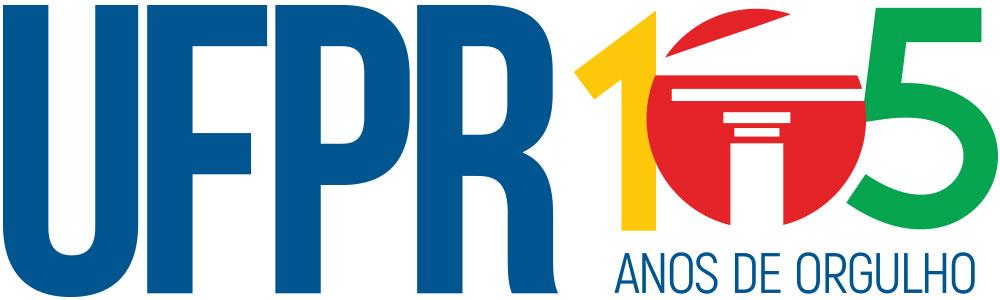 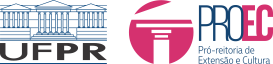 Clique nos links para acessar as apresentações:
5. Redução de Danos: Panorama 1
http://prezi.com/im_3hwhvrqdo/?utm_campaign=share&utm_medium=copy


6. Antonio Lancetti - Contrafissura e plasticidade psíquica
http://prezi.com/vsmruj-4pigo/?utm_campaign=share&utm_medium=copy
Altieres Edemar Frei
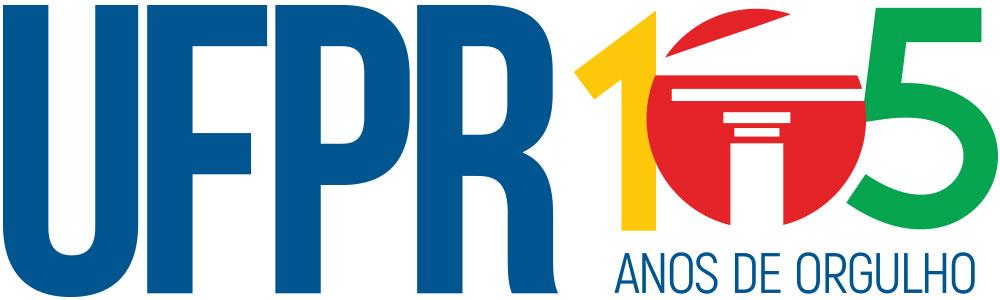 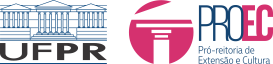 Clique nos links para acessar as apresentações:
8. História Elementar das Drogas - Antonio Escohotado
http://prezi.com/y_vlhj0cr5yk/?utm_campaign=share&utm_medium=copy

9. Drogas Lícitas e velocidades
http://prezi.com/dqnhw5p6zxwt/?utm_campaign=share&utm_medium=copy
Altieres Edemar Frei
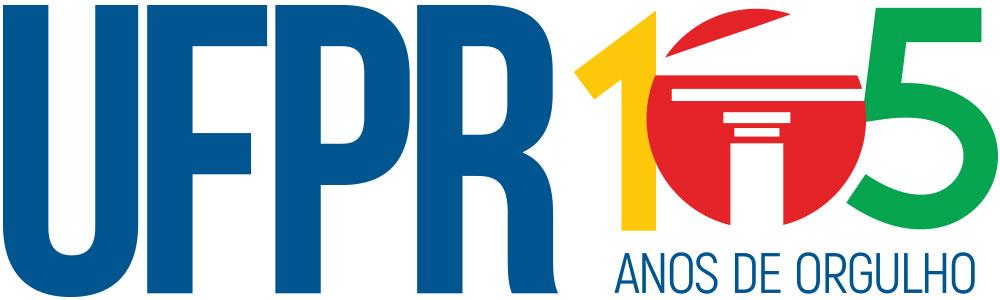 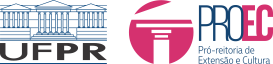